Financial ServicesBanking & Stocks
Ingrid Svendsen, Simen Kindem & Thea Tofthagen
Agenda
Contactless payment
Mobile Banking 
Security Systems
Peer-2-Peer lending
Bitcoin
Peer-2-Peer Payment
Stocks
Contactless payment
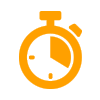 Quick
   Simple
   Safe

 NFC or RFID
Android Pay
Apple Pay
Credit/Debit cards
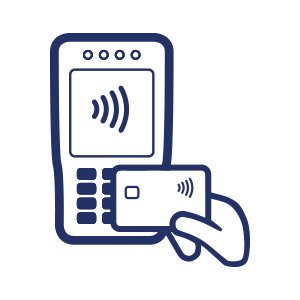 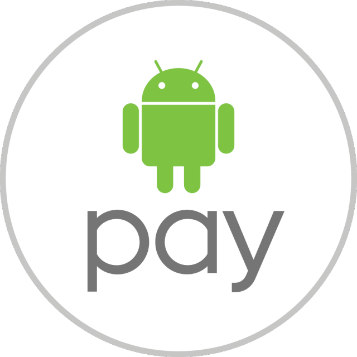 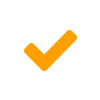 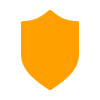 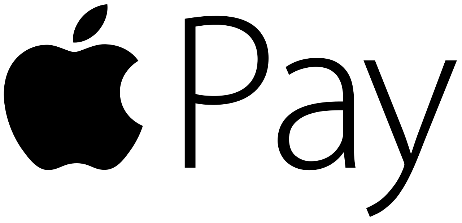 Mobile Banking
Will most likely take over for the online bank
Very common → variation in activities
E.g. deposit checks
HSBC, Santander, Bank of America, Axis
Complex applications
E.g. Axis→ Lime
Lime by Axis Bank
Axis Bank
Security Systems
Login to mobile banking
Digital secure key
HSBC, DNB, Santander
Fingerprint
DNB, Royal bank of Scotland, Bank of America 
Transfer money
Voice recognition  Token payment
Axis Bank
Fingerprint 
Axis Bank
Fingerprint scanning
Peer-2-Peer Lending
Fast growing
Zopa, Lending Club, Prosper, The Grey Market
Zopa  Safeguard trust
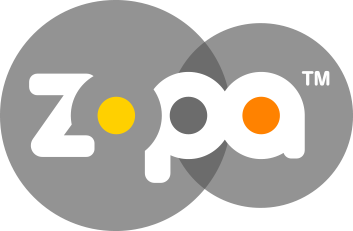 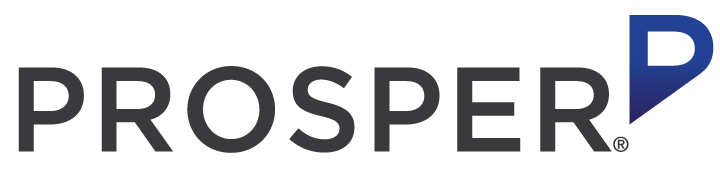 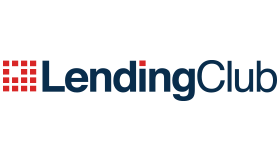 Peer-2-Peer Lending
Innovations:
Risk management
Technology
Cross border investment 
Payment system outside banking
E.g. Bitcoin
Bitcoin
Bitcoin is the largest digital currency
Isn't it only for criminals?
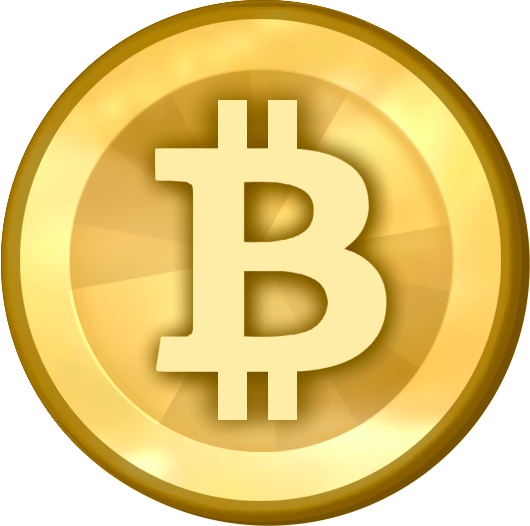 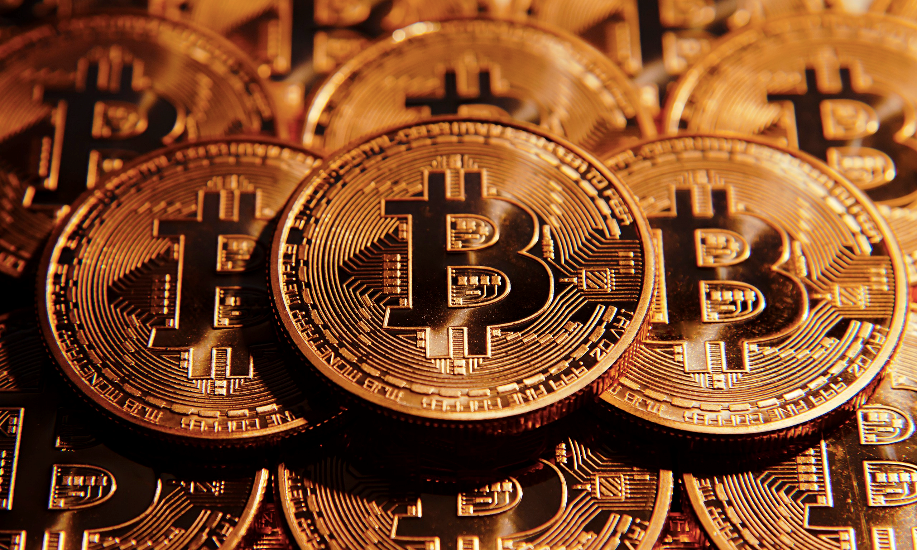 Bitcoin
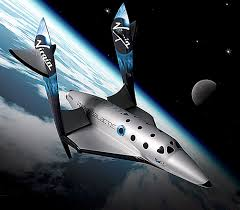 Virgin Galactic 
Will fly tourists to space 
Accept Bitcoin as payment  
Lamborghini
Accepts Bitcoin from February 2015 
First motor company 
Mel B
Spice girl member ”Scary Spice” 
Started accepting Bitcoin 
First musician
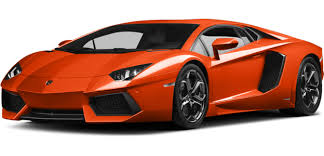 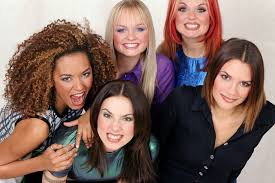 NASDAQ
NASDAQ opens for Bitcoin trading 
People starting to understand the concept 
Triggered to learn more
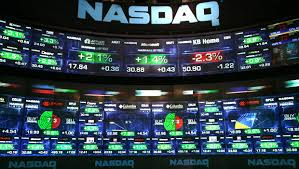 Peer-2-Peer Payment
Different providers in different countries
Transfer and request money
Easy and fast payment
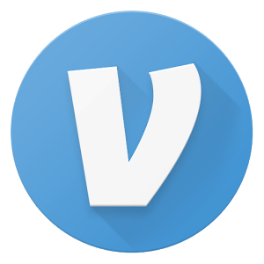 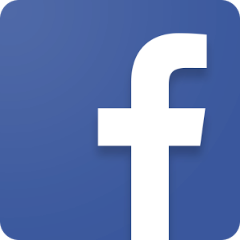 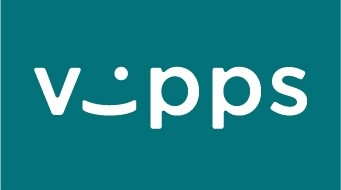 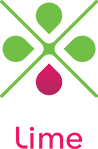 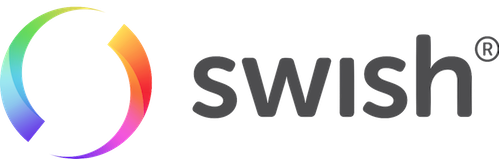 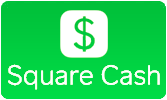 Stocks
Large downsizing in the market departments 
Computers simplifies
Maybe more to come?
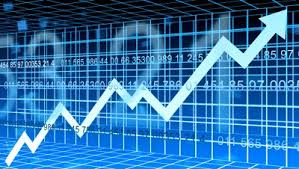 The Wolf of Wall-Tweet
$110 530 – $2 400 000 in one day 
Scanning Trading-Tweets 
New and powerful algorithm
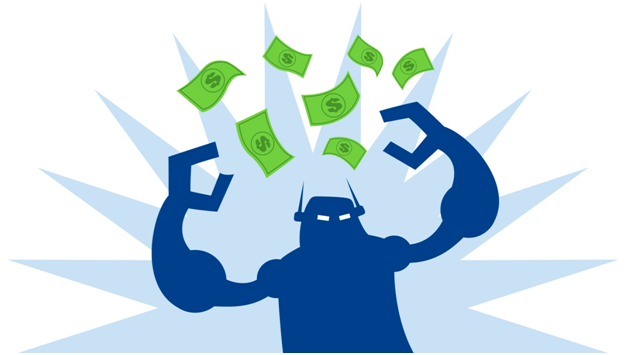 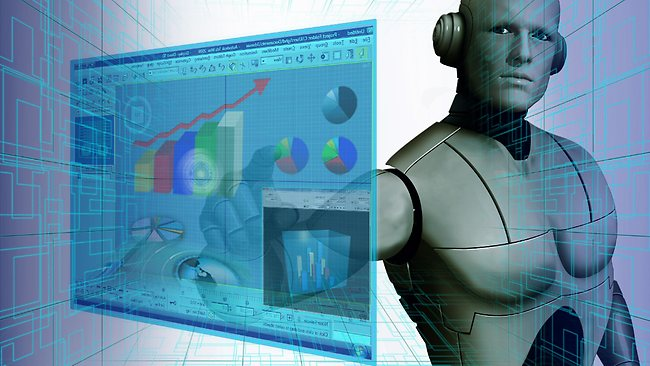 How did it do it?
3 seconds to make a prediction 
Faster then any human
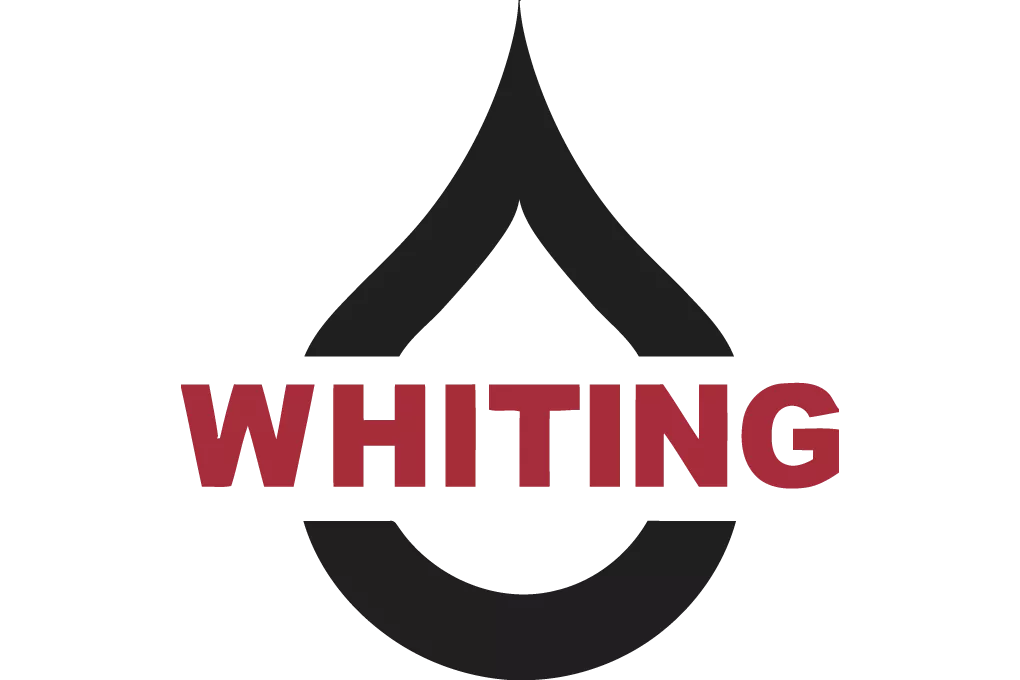 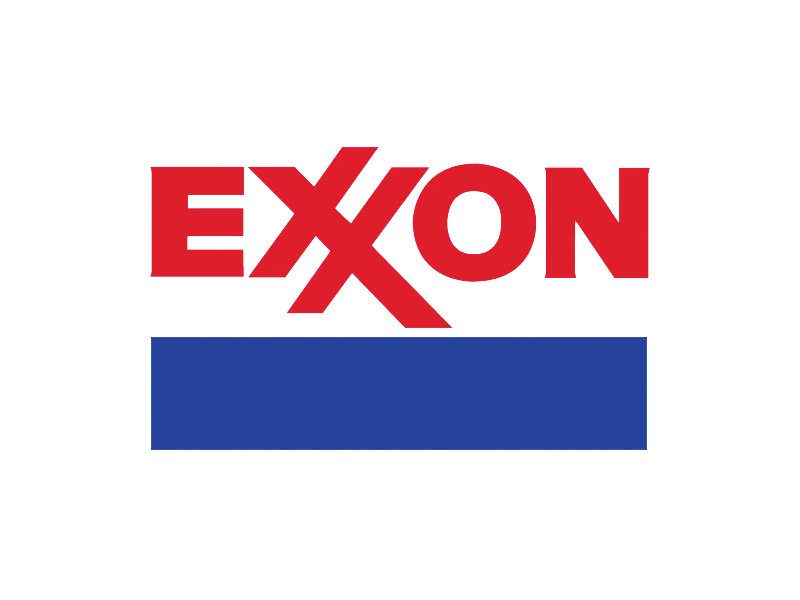 Conclusion
Trend 2  Customer buying hierarchy 
Why do consumers accept?
User friendly, social influence, useful
Facilitating conditions can we always use it?  
Trend 15  Mono-Bi-Poly (similar)
Trend 18  Degrees of freedom
Trend 19 Nesting up
Any questions?